PHP ＆ AJAX
AJAX (XMLHttpRequest)注意事項
AJAX(使用XMLHttpRequest)網頁程式必須經由瀏覽器連線至網站伺服器才能正常執行。
AJAX(使用XMLHttpRequest)網頁程式必須遵守同源政策 (Same origin policy)。
同源是指兩份網頁具備相同協定、埠號以及主機位置。
Same Origin Policy
Client
Server
http://server/path/ajax.html
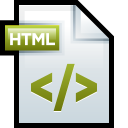 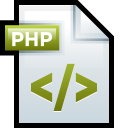 or
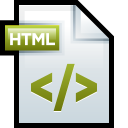 XMLHttpRequest
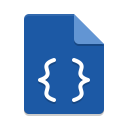 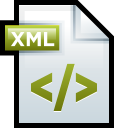 JSON
or
以政府Open Data應用為例
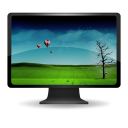 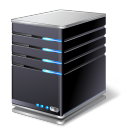 口罩數量查詢網頁
口罩數量查詢網頁
ycchen.im.ncnu.edu.tw
https://data.nhi.gov.tw/resource/mask/maskdata.csv
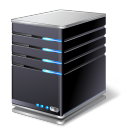 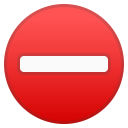 maskdata.csv
data.nhi.gov.tw
http://ycchen.im.ncnu.edu.tw/www2011/lab/getMask.html
ycchen.im.ncnu.edu.tw
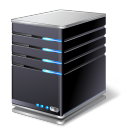 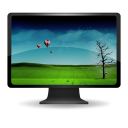 口罩數量查詢網頁
data.nhi.gov.tw
口罩數量查詢網頁
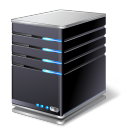 getPuliMask.php
XMLHttpRequest
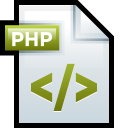 maskdata.csv
https://data.nhi.gov.tw/resource/mask/maskdata.csv
cURL  - Client URL Library
https://www.php.net/manual/en/book.curl.php
<?php
$url="https://data.nhi.gov.tw/resource/mask/maskdata.csv";
$ch = curl_init();
curl_setopt($ch, CURLOPT_URL, $url);
// Set so curl_exec returns the result instead of outputting it.
curl_setopt($ch, CURLOPT_RETURNTRANSFER, true);
curl_setopt($ch, CURLOPT_SSL_VERIFYPEER, false);
// Get the response and close the channel.
$maskCsv=curl_exec($ch);
echo $maskCsv;
curl_close($ch);
?>
使用file()讀取外部網站資料
allow_url_fopen = On    (in php.ini)
<?php
$url="https://data.nhi.gov.tw/resource/mask/maskdata.csv";
$arr = file($url, FILE_IGNORE_NEW_LINES | FILE_SKIP_EMPTY_LINES);
for  ($i=1; $i<count($arr)-1; $i++) {
  $maskArr[$i-1]=explode(",", $arr[$i]);  
}
…
?>
使用file_get_contents()讀取外部網站資料
Reads entire file into a string
<?php$memo = file_get_contents('memo.txt');echo $memo;?>


<?php$homepage = file_get_contents('http://www.example.com/');echo $homepage;?>
JSON (JavaScript Object Notation)
{ "title":"The Little Prince", 
  "author":" Antoine de Saint-Exupéry", 
  "price": 360 }
[
  {
    "orgId": 5938020079,
    "orgName": "仁和藥局",
    "address": "南投縣埔里鎮薰化里中山路三段９７號",
    "TEL": "(049)2985470",
    "maskNumAdult": 2514,
    "maskNumChild": 486,
    "time": "2020/05/15 12:11:32"
  },
  {
    "orgId": 5938020088,
    "orgName": "佳民藥局",
    "address": "南投縣埔里鎮薰化里南昌街２８７號",
    "TEL": "(049)2987151",
    "maskNumAdult": 5328,
    "maskNumChild": 935,
    "time": "2020/05/15 12:11:32"
  },
…
]
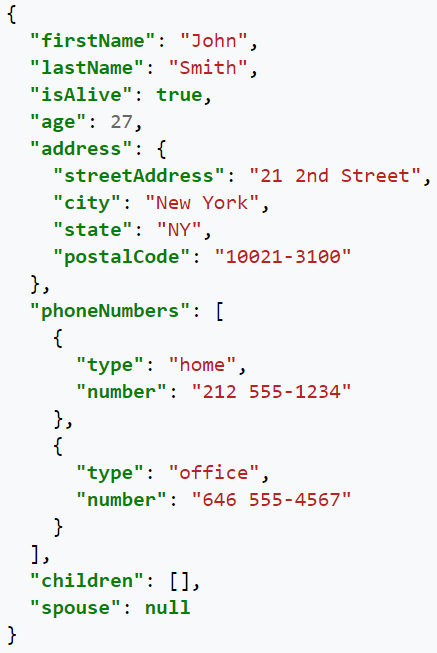 json_encode()
https://www.w3schools.com/php/func_json_encode.asp
encode a value to JSON format

     json_encode(value, options, depth)
$ageArr = array("Peter"=>35, "Ben"=>37, "Joe"=>43);echo json_encode($ageArr);
{"Peter":35,"Ben":37,"Joe":43}
json_decode()
https://www.w3schools.com/php/func_json_decode.asp
Store JSON data in a PHP variable, and then decode it into a PHP object.

json_decode(string, assoc, depth, options)
assoc: 
When set to true, the returned object will be converted into an associative array. When set to false, it returns an object.
[
{Zip5: "10068", City: "臺北市", Area: "中正區", Road: "西藏路", Scope: "雙 140號以下"},
{Zip5: "24147", City: "新北市", Area: "三重區", Road: "自強路１段", Scope: "雙 34號以上"},
…
]
<?php
$url="https://quality.data.gov.tw/dq_download_json.php?nid=5948&md5_url=b7ce2082883f6b680810828799d4c32e";
$json=file_get_contents($url);
$zip5=json_decode($json, true);
$citys=array_column($zip5, "City");
$cityArr=array_values(array_unique($citys));
print_r($cityArr);
?>